Gearing Up for ELPA21
ORTESOL
November 15, 2014
ELPA21 Project Overview
Funded in September 2012 by the U.S. Department of Education
Initially awarded $6.3 million four-year Enhanced Assessment Grant 
Purpose: To develop a summative online assessment and online screener to measure English language proficiency
Supplemental funding of approx. $2.7 million to support an accelerated timeline to delivery operational summative assessment in 2015-16
Fiscal Agent: Oregon Department of Education
Project Management Partner: Council of Chief State School Officers (CCSSO) 
11 participating states
States Working Together in Partnership with National Experts
ELPA21 is a multi-state consortium developing an English language proficiency assessment system
Collaborating with:
Understanding Language Initiative (Stanford University) – Dr. Kenji Hakuta, Principal Investigator
National Center for Research on Evaluation, Standards, and Student Testing (CRESST) – Technical Advisory Committee leads
National Center on Educational Outcomes (NCEO) of the University of Minnesota – Dr. Martha Thurlow, Lead, Accessibility & Accommodations TMT
Council of Chief State School Officers (CCSSO) – project management partner
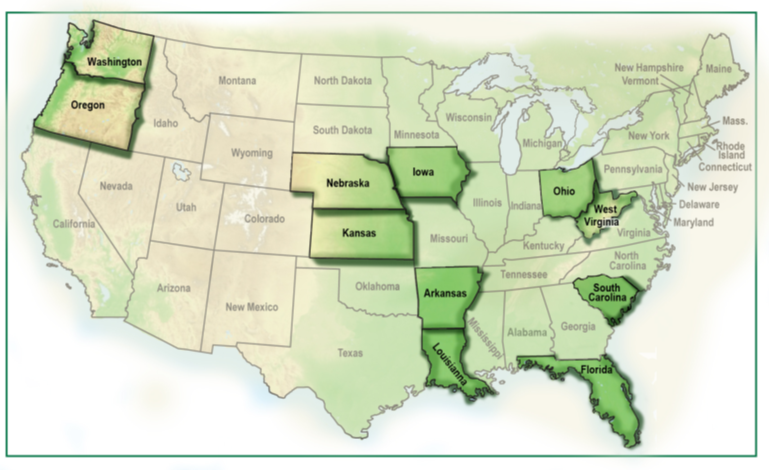 [Speaker Notes: ELPA21 is a consortium of 11 states working in partnership with national EL and test development experts to develop an assessment system designed to measure the performance of English language learners (ELLs) as they progress through their K-12 education and achieve college and career readiness. 
The ELPA21 assessment will measure student proficiency in the new English Language Proficiency (ELP) Standards that correspond to academic content standards in English language arts, mathematics, and science, and will report on the four language domains (reading, writing, speaking, and listening).]
Milestones
Summative Assessment Becomes Operational
(Jan. – March 2016*)
ELP Standards Adopted 
(Oct. 2013)
Cognitive Labs
(Fall 2014)
Item Development
(May 2014 – Jan. 2015*)
Field Test
(Feb.-March 2015)
Screener Becomes Operational
(August 2016)
*Dates are approximate.
[Speaker Notes: Over the past three years Oregon has been a very active governing state in the Smarter Balanced consortium.  We have learned a tremendous amount about being in a well functioning consortium.  Our transition to the content area assessments will occur abruptly.

Cognitive labs for item types and pilot test delivery features (Fall 2014)
Field Test (Window: Feb. – March 2015)
Operational Summative Assessment (Window: Jan. -March 2016 )
Operational Screener Assessment (Window: August 2016 – June 2017)]
Gearing Up for the Platform & System Trial and the Field Test
Gearing Up for the Platform & System Trial and the Field Test
Student Groups in the Field Test
Current ELL
Students who receive ELL services and have not yet reached proficiency sufficient for program exit
Former ELL
Students who have tested proficient in the past two academic years and are being monitored
Screened but English Proficient
Students deemed proficient through administration of the ELL screener
English Only
Students whose Home Language Survey results indicated they are not potential ELLs, or students whose only language is English
7
Number of Schools Registered by State(as of Oct.  20, 2014)
8
Registered Schools with English-Only Students (Oct. 20, 2014)Note: Count is number of schools.
9
[Speaker Notes: Question in Survey:

Q : In addition to the ELLs, we are interested in having English-only students participate in the field test. Would you provide a sample of students (approximately 10% of your total sample) whose home language survey result in not  potential ELL, or student whose only language is English?]
Current ELLs* and Student Registration Status** by State (Oct. 20, 2014)*Based on 2010-11 data.  **Not including English-Only group.
10
Student Registration Status by Grade Band – All ELPA21 States Combined (Oct. 20, 2014)
11
Student Registration Status by Grade Band:  Oregon (Oct. 20, 2014)
12
Register for the Field Test Today!
By including the widest possible array of students, we will ensure that the new assessment  is better tailored to accurately assess the needs of all of our ELs.
Sufficient Oregon participation will ensure that the Field Test results reflect the diversity of Oregon’s EL population.
Students and teachers who participate will have a unique opportunity to see and experience the new assessment firsthand, without worrying about scores. 
ELPA21 offers flexible participation in and administration of the Field Test — consider signing up your entire class or even the whole grade to streamline scheduling. 
Oregon incentives for participation to be announced soon.
If you haven't registered your school or district for the ELPA21 Field Test and Platform and System Trial, you can do so today at https://elpa21ft.questarai.com/registration/
Questions re: the Field Test
ELPA21 website for the Field Test: http://www.elpa21.org/fieldtest

Email inquiries re: the ELPA21 Field Test:  ode.elpa21fieldtest@state.or.us


ODE Contacts

Martha Martinez, Education Specialist, ODEOffice of Learning – Education Equity
ELPA21 involvement: Consortium Council; Performance Standard Setting, Data and Reporting Teammartha.martinez@state.or.us
(503)947-5778

Michelle McCoy, Education Specialist, ODE
Office of Learning – Assessment & Accountability
ELPA21 involvement: Item Acquisition & Development Team; Field Test & Technology Team
michelle.mccoy@state.or.us
(503)947-5829
The contents of this presentation were developed under a grant from the U.S. Department of Education. However, those contents do not necessarily represent the policy of the U.S. Department of Education and you should not assume endorsement by the Federal government.